Restructuring RoundtableDecember 13, 2013
Carrie Cullen Hitt
SVP, State Affairs
AGENDA
Status of Massachusetts Solar Market
Status of NEM/DG on Select States
NEM Case Studies
Cost Benefit Comparisons
Moving Forward, SEIA’s Principles
December 12, 2013
© 2013 Solar Energy Industries Association®
2
SMI State Rankings
December 12, 2013
© 2013 Solar Energy Industries Association®
3
[Speaker Notes: MA has continuously moved up in state rankings and in Q3 MA was 4th in country in terms of installaion.]
SMI State Rankings
December 12, 2013
© 2013 Solar Energy Industries Association®
4
[Speaker Notes: Massachusetts policy context and relatively high electricity prices contributes to its ranking as numbers 6 in cumulative installed capacity.]
Solar Is the Largest Renewable Technology in Massachusetts
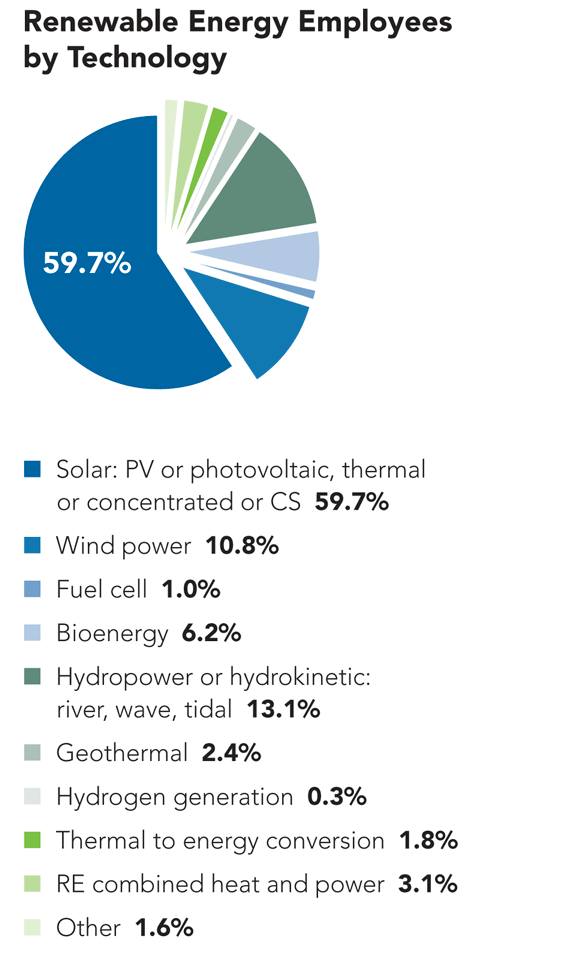 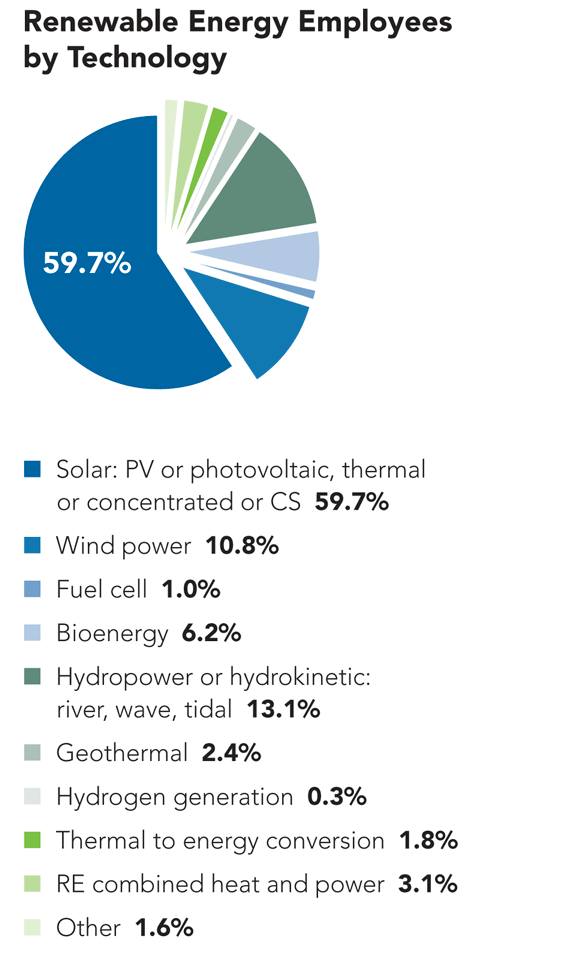 8,400 workers spend at least 
half of their time on solar
[Speaker Notes: Over 12,000 spend some time]
Solar Poll Highlights- Preliminary Results
SEIA contracted with Princeton Research to assess Massachusetts’ citizens’ sentiments toward solar. 
Survey of 500 Massachusetts voters Dec 5-9
39% very concerned,46% somewhat concerned about high electricity prices
40% think solar is very important to the Massachusetts economy (vs. 17% don’t)
59% (vs. 32% don’t) support the expansion to 1600MW
55% support net metering or its equivalent (22% oppose)
Of those who’s towns have solar on a property, 57% think the tax and savings benefits are significant
6
NEM Facilitates Customer Installation and Benefits
Recent NEM Public Projects
Warren
14 MW AC
$1million in annual savings
UMASS offtaker
Plympton
5.7 MW DC
400,000 in annual savings, nearly half the budget
Plymouth Public Schools
December 12, 2013
© 2013 Solar Energy Industries Association®
7
[Speaker Notes: A tale of 4 cities --- 2 where able to connect and are realizing the benefits, 2 are unable to because NEM public cap has been reached]
Stalled Projects
Palmer
Capacity - 3.8 MW AC
Annual projected savings to the town/offtaker $340,000
PILOT payments - $12,000/MW/Year

Haverhill
Capacity - 1.5 MW AC
Annual projected savings to the town/offtaker $125,000
PILOT payments - $10,000/MW/Year

Hardwick
Capacity - 3 MW AC
Annual projected savings to the town/offtaker $230,000
PILOT payments - $8,000/MW/Year
North Adams
Landfill 
Conceptualized in 2012
Missed SREC 1,Waiting for SREC 2
Est savings $250k/Year
Webster
 Capacity - 1.5 MW AC
 Annual projected savings to the town/offtaker $100,000
 PILOT payments - N/A
Other salient features - Closed Landfill
Western MA 
Scaled down by 40% 
Decrease of $1.8 million in estimated savings 
$167,000 less in property tax payments over the course of 20 years PPA
8
December 12, 2013
© 2013 Solar Energy Industries Association®
Net Energy Metering is a tiny fraction of retail sales, even in top 5 solar states (Q2 2013)
Note: Resi and non-resi includes both onsite consumption and exported energy.

Data from: 2011 EIA retail sales; Q2 13 Solar Market Insight Report solar deployment data.
December 12, 2013
© 2013 Solar Energy Industries Association®
9
[Speaker Notes: Concerns are expressed over NEM and DG penetration however the amount of penetration is smart.]
DG and central solar as % of retail sales, Massachusetts
Note: Resi and non-resi includes both onsite consumption and exported energy.

Data from: 2011 EIA retail sales; Q2 13 Solar Market Insight Report solar deployment data.
December 12, 2013
© 2013 Solar Energy Industries Association®
10
[Speaker Notes: As of Q2, this number is on lower side. We now estimate penetration is around .75% of all sales. A small percentage of overall purchases.]
Typical Benefit and Cost Categories of Distributed PV
When you analyze the economics of NEM and Distributed PV, you need to make sure that the both benefits and costs are included
Here are a variety of categories that have been identified
Source: “A REVIEW OF SOLAR PV BENEFIT & COST STUDIES”, 7/22/13, Electricity Innovation Lab (eLab
December 12, 2013
© 2013 Solar Energy Industries Association®
11
[Speaker Notes: For example, the 8400 jobs in solar have value, how is that benefit reflected in a cost benefit analysis.]
Results of the studies vary
15 studies completed between 2005 and 2013 were evaluated
These studies reflect a significant range of estimated DPV value, depending on input assumptions
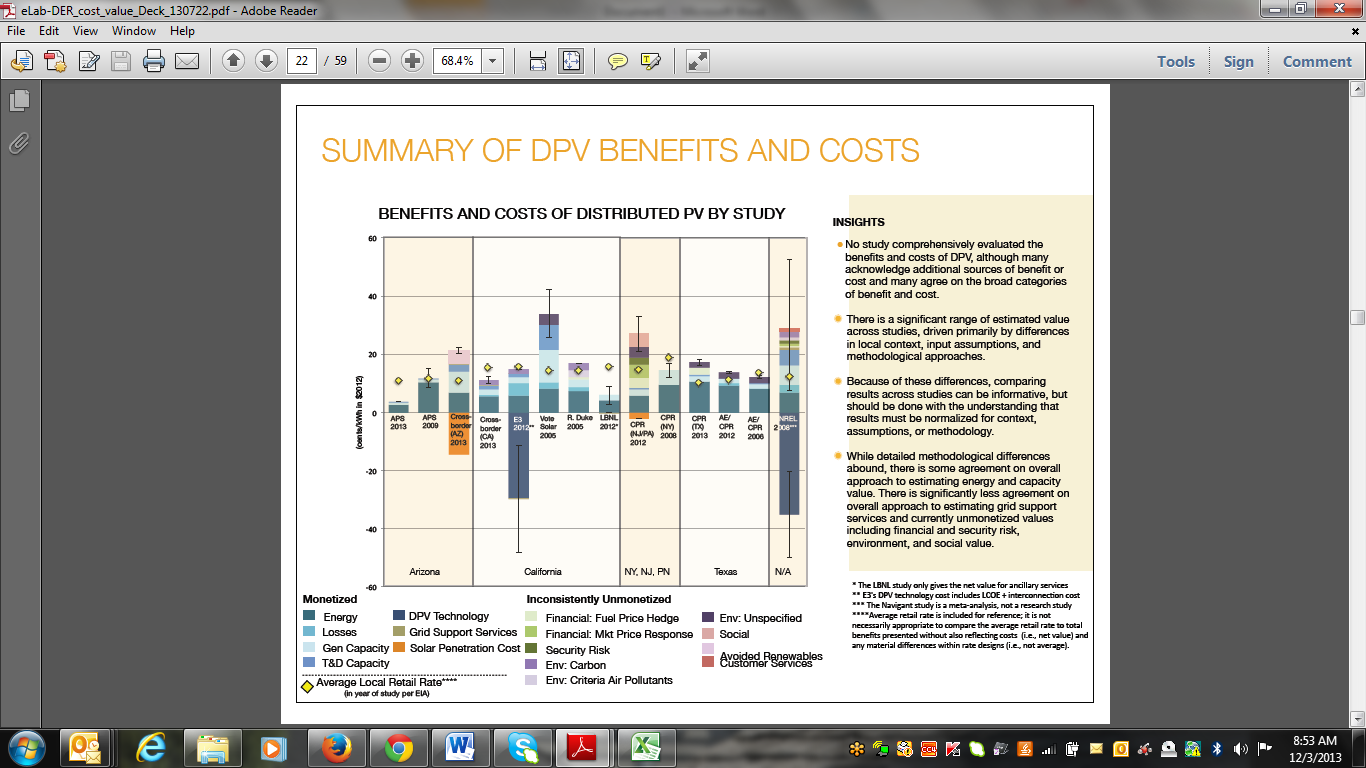 Source: “A REVIEW OF SOLAR PV BENEFIT & COST STUDIES”, 7/22/13, Electricity Innovation Lab (eLab
December 12, 2013
© 2013 Solar Energy Industries Association®
12
[Speaker Notes: Increased penetration of distributed generation has raised concerns over costs to the grid, ratepayer equity, etc. A number of studies have been conducted to analysis the impact. Many have different results because their inputs,etc are different. SEIA study found NEM net benefit of $34m/year in AZ.
A recent decision by the Arizona Corporation Commission reflects these disparities – the ACC determined to put in place a termporary fixed fee while further research and rate design work is done. The fee will average around $5/month for residential solar customers.]
Determining long-term ‘fairness’ of NEM depends on careful analysis of costs and benefits
Taken from: A Regulator’s Guidebook: Calculating the Benefits and Costs of Distributed Solar Generation. Interstate Renewable Energy Council, October 2013
December 12, 2013
© 2013 Solar Energy Industries Association®
13
[Speaker Notes: CPS put switch away from NEM on hold. Austin adopted a Value of Solar. ACC keeping NEM with placeholder fixed charge of $5/ average per residential customer.]
Highlights from DOER Studies
1)      The SREC1 program has succeeded or is on path to succeed on all five objectives identified in the report, including ratepayer impact.  The program has created and grown a local solar industry in MA, and has done so at a lower cost than the low-bound estimate that DOER originally projected for SREC1.

2)      The SREC2 program, as proposed by DOER, offers a net economic benefit to ratepayers of between $138M and $571M.  Of note, this does not include the impact of the program on job creation and macroeconomic growth; the authors acknowledged that they are there, but did not attempt to quantify them.  With over 70K clean energy jobs and over 3K clean energy companies in the Commonwealth, those economic impacts of the program are extremely significant.
December 12, 2013
© 2013 Solar Energy Industries Association®
14
SEIA’s Net Energy Metering Guiding Principles
Right to self-generate, connect to the grid, and reduce grid electricity use.
Properly valuing solar electricity, and adequately compensating solar customers.
Non-discriminatory practices within cost of service recovery.
No net energy metering caps.
Statewide application.
Transparency, access to data. 
Implementation best practices.
[Speaker Notes: Moving forward, SEIA is working to develop long term/sustainable frameworks. The basic principles can set the stage. Comprehensive analysis required to move the dialogue forward.]